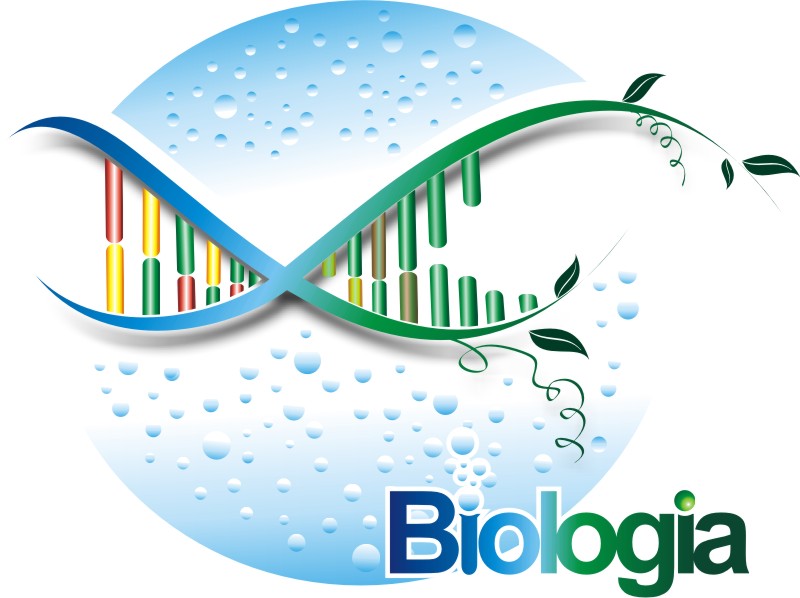 VI Liceum Ogólnokształcące 
im. J. Słowackiego 
w Kielcach
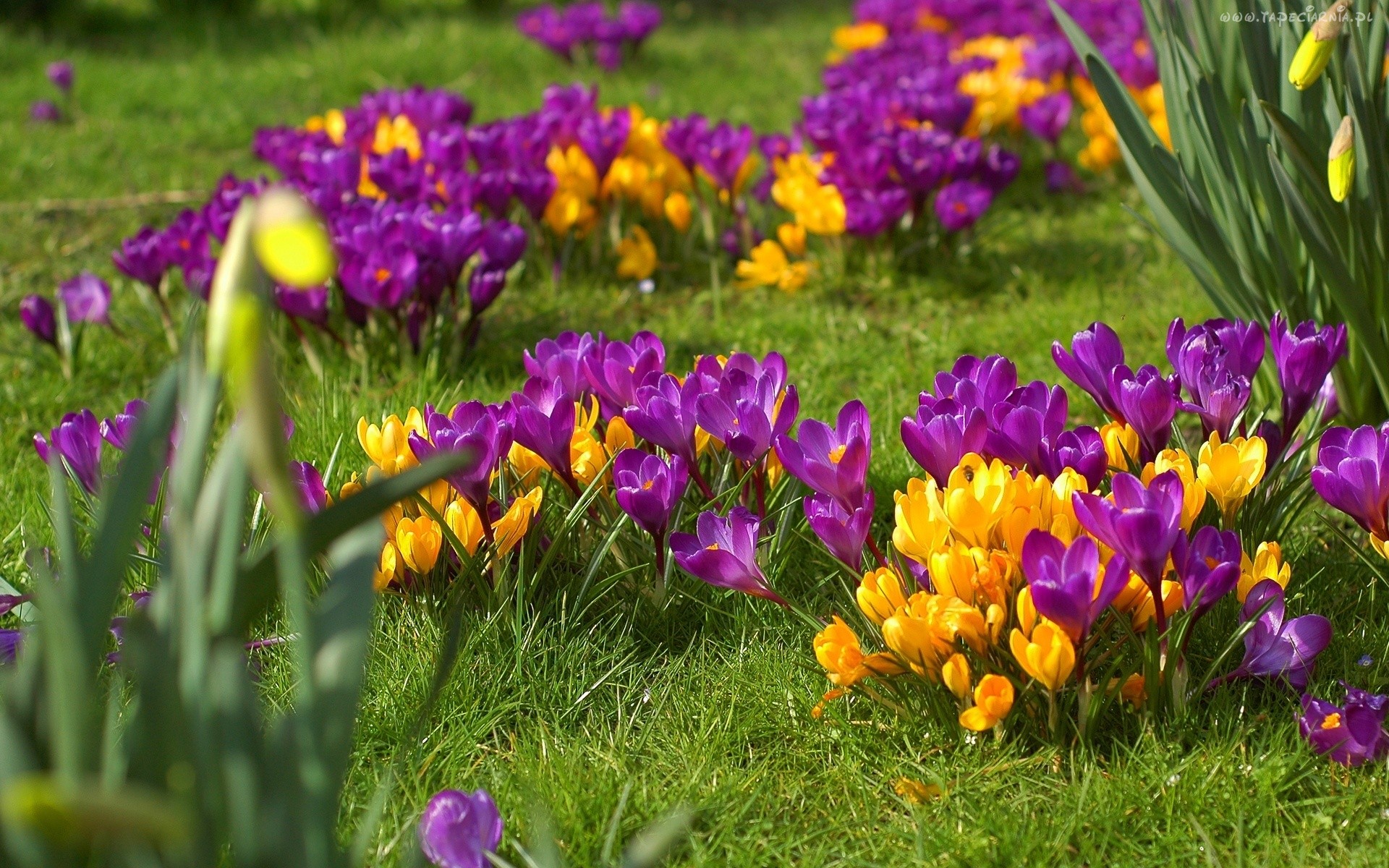 Działania podejmowane 
przez nauczycieli biologii 
w VI LO im J. Słowackiego 
w Kielcach
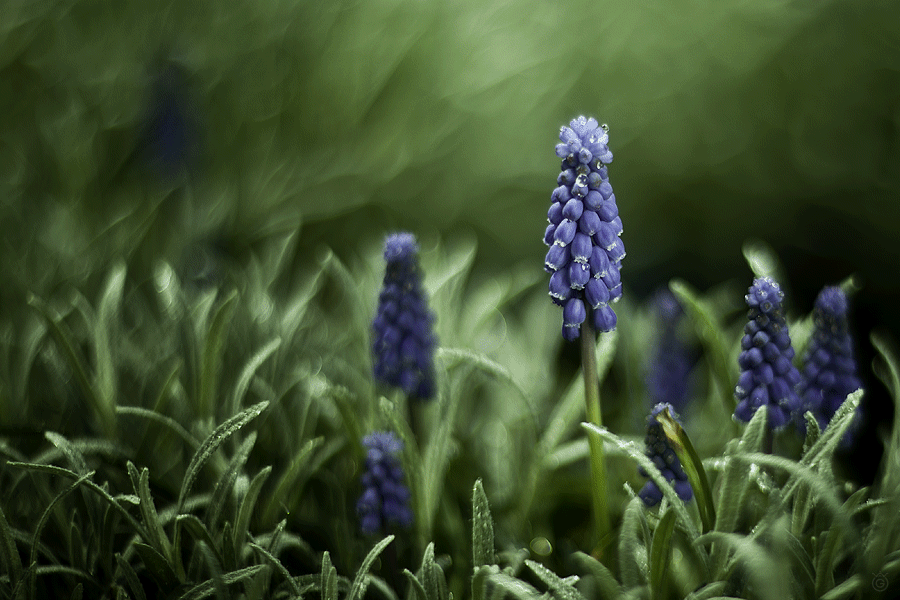 Konferencja „Biologia i chemia molekułą życia”- udział w wykładach i warsztatach prowadzonych przez lekarzy Świętokrzyskiego Centrum Onkologii i pracowników naukowych Uniwersytetu Jana Kochanowskiego w Kielcach oraz Uniwersytetu Śląskiego
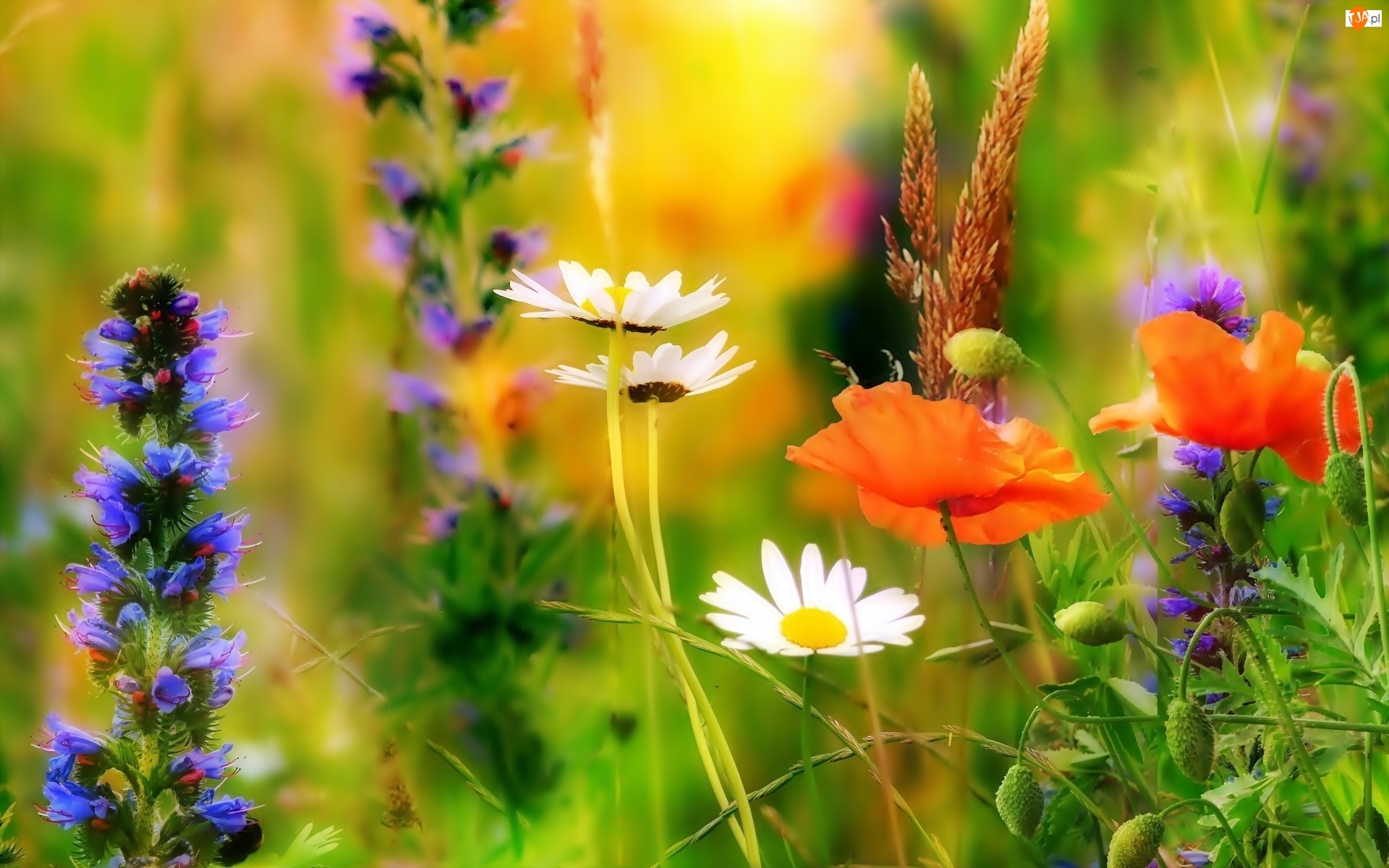 Praktyki na oddziałach pediatrycznych Wojewódzkiego Specjalistycznego Szpitala Dziecięcego im. Władysława Buszkowskiego w Kielcach
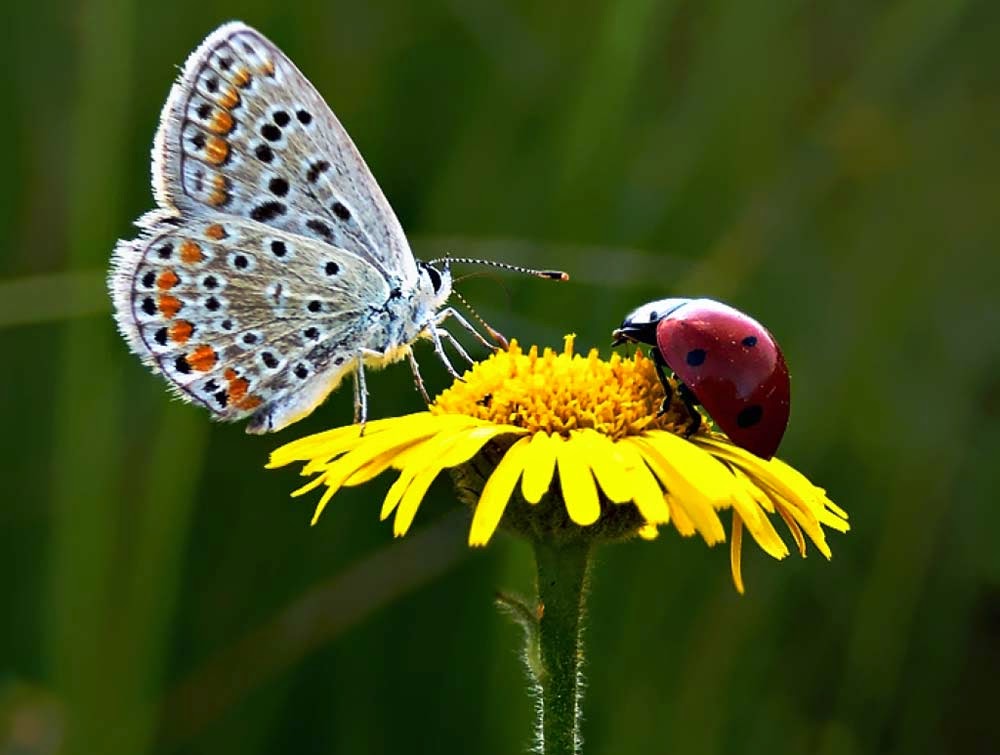 Zajęcia praktyczne w gabinecie stomatologicznym realizowane w ramach projektu „Lekcje w gabinecie stomatologicznym” ADENT – lek. stom. Adam Rukat
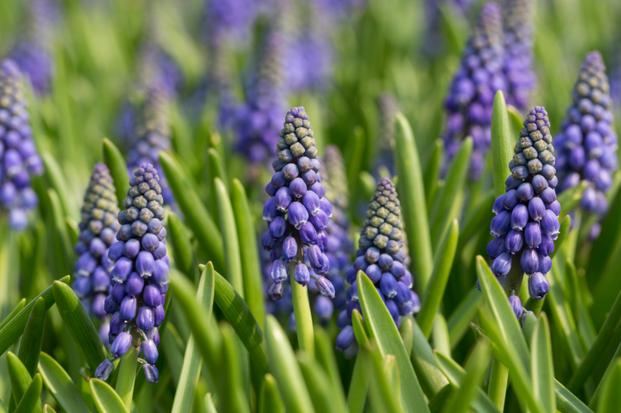 Współpraca ze Świętokrzyskim Centrum Onkologii -  udział w wykładach w związku z obchodami Europejskich Dni Profilaktyki Nowotworów
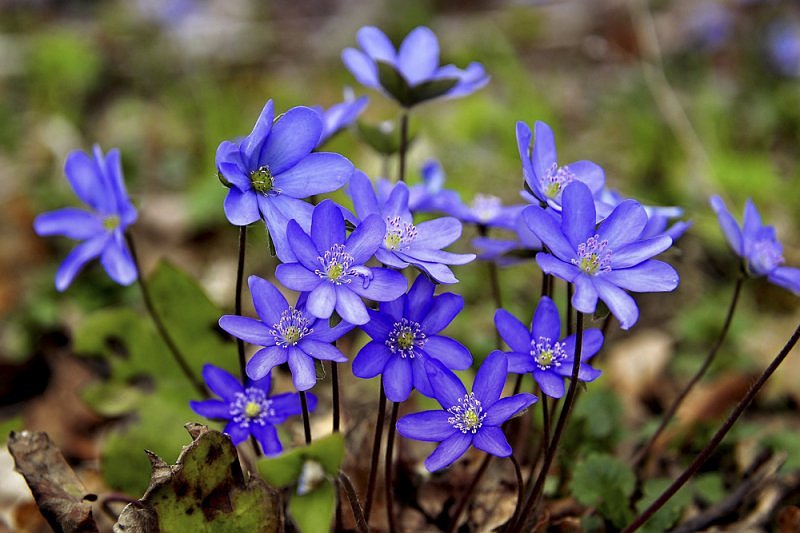 Rajd Gwiaździsty dla uczniów klas pierwszych (propagujący wśród młodzieży aktywność ruchową - w ramach promocji zdrowego stylu życia)
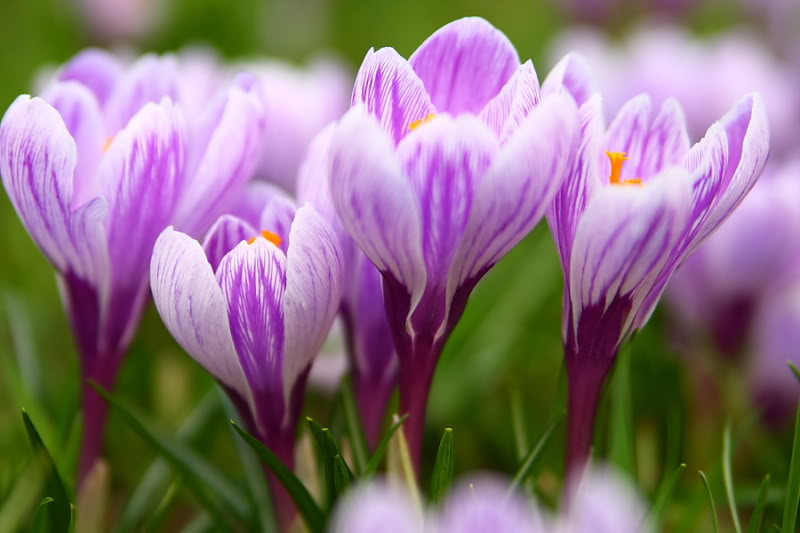 Dzień Promocji Zdrowia połączony z Dniem Sportu - obchodzony z okazji Dnia Dziecka
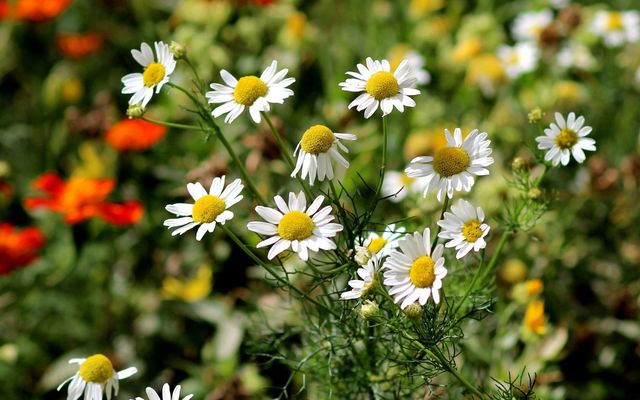 Obchody Dni Wody - udział w wykładach prowadzonych przez pracowników naukowych Uniwersytetu Jana Kochanowskiego w Kielcach oraz  wycieczka edukacyjna do oczyszczalni ścieków w Sitkówce - Nowinach
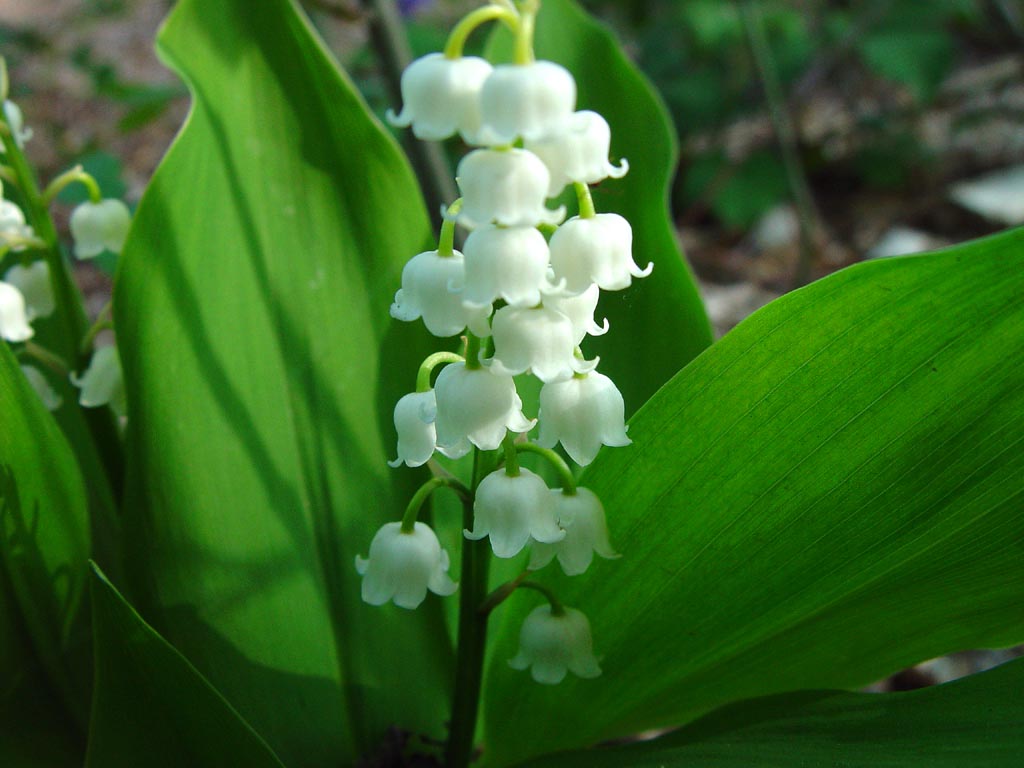 Współpraca z koordynatorem transplantacyjnym  Wojewódzkiego Szpitala Zespolonego w Kielcach - udział w prezentacjach i pogadankach prowadzonych przez pracowników szpitala
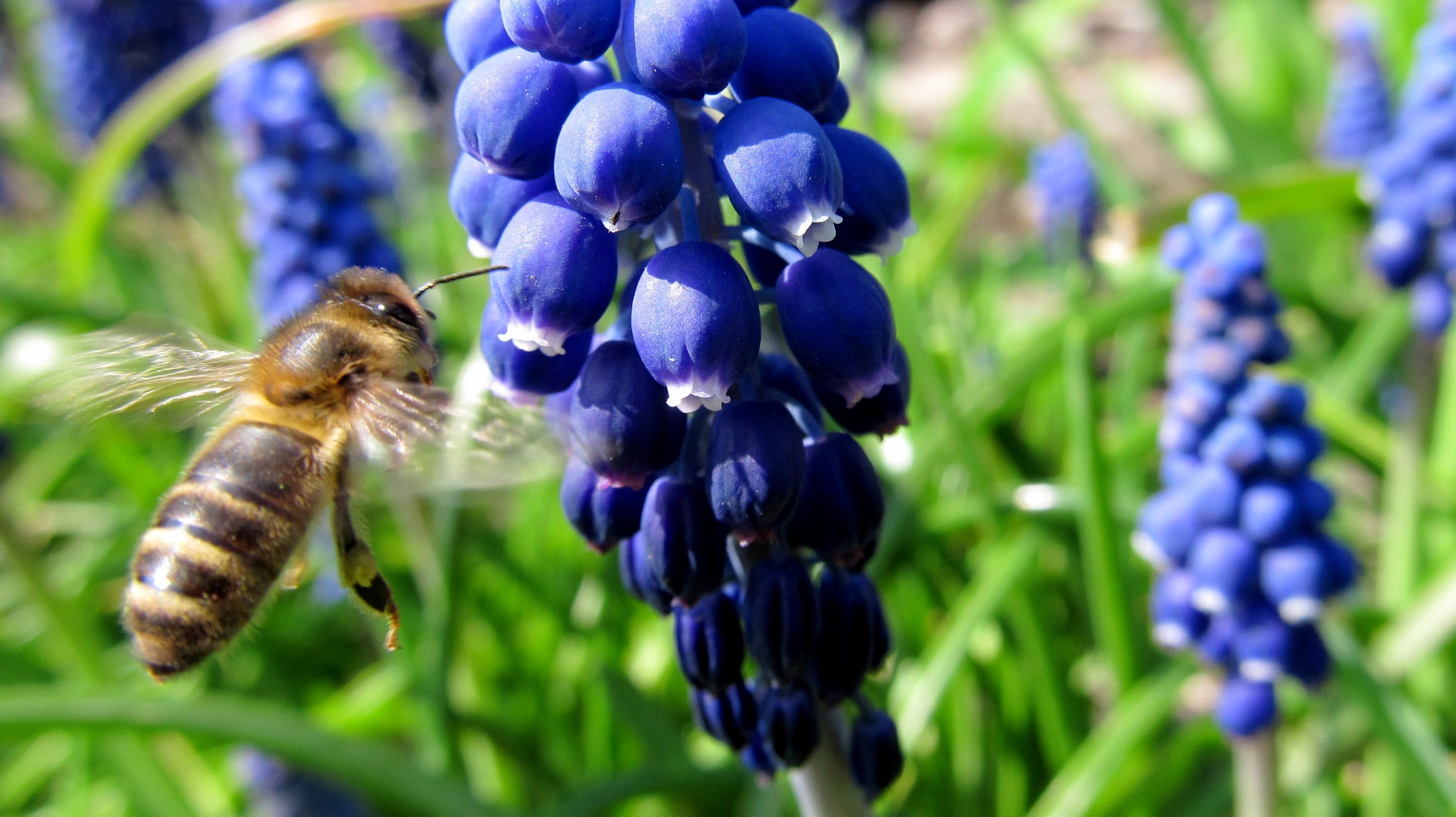 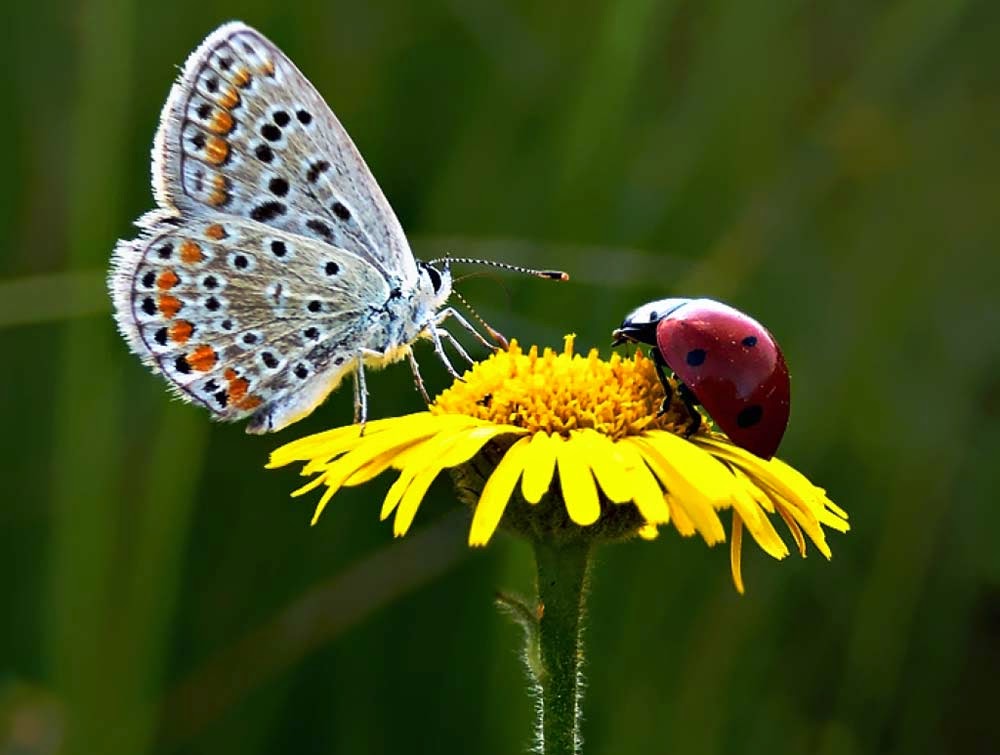 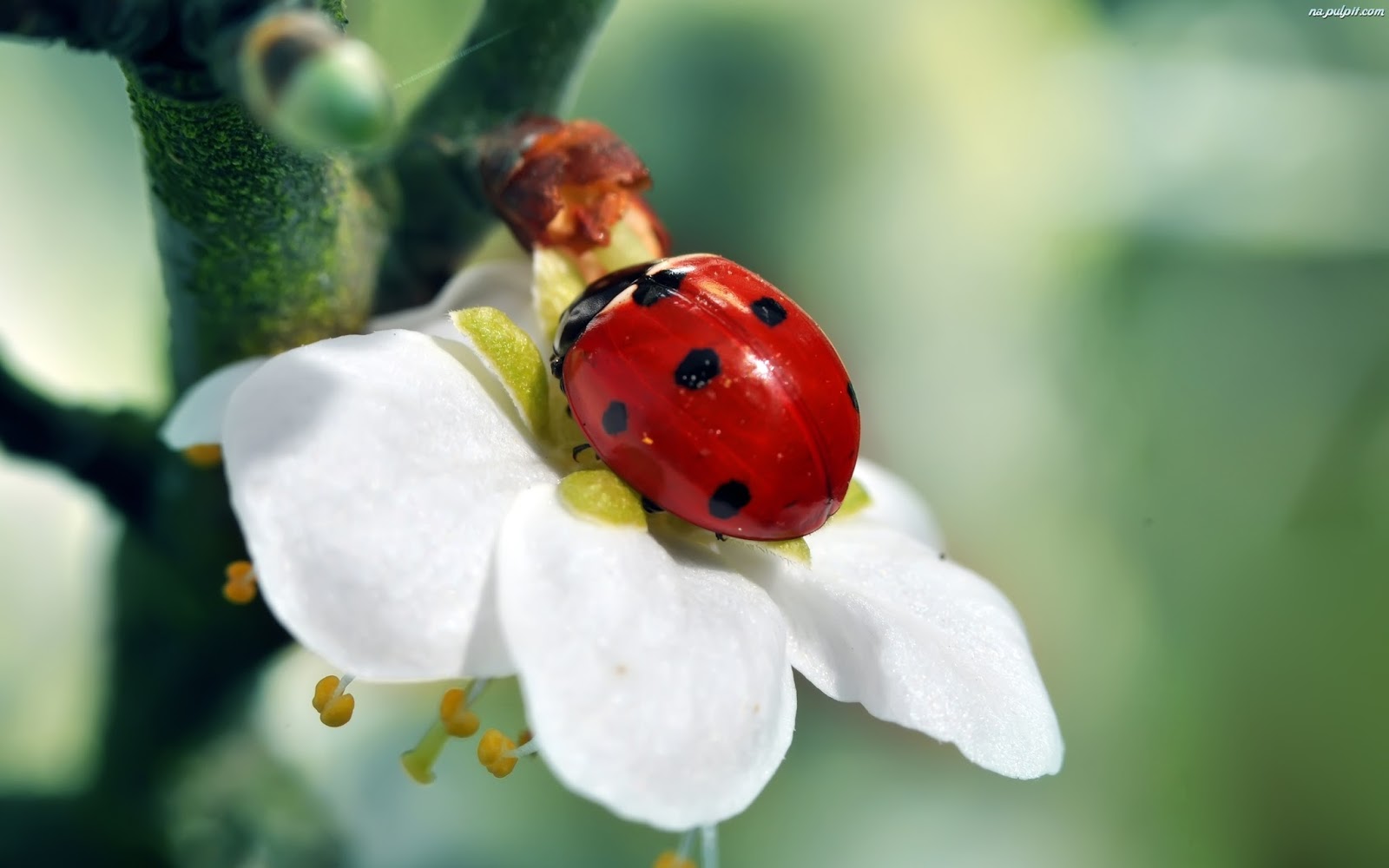 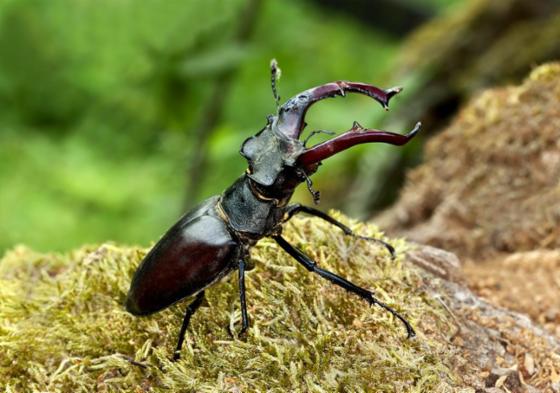 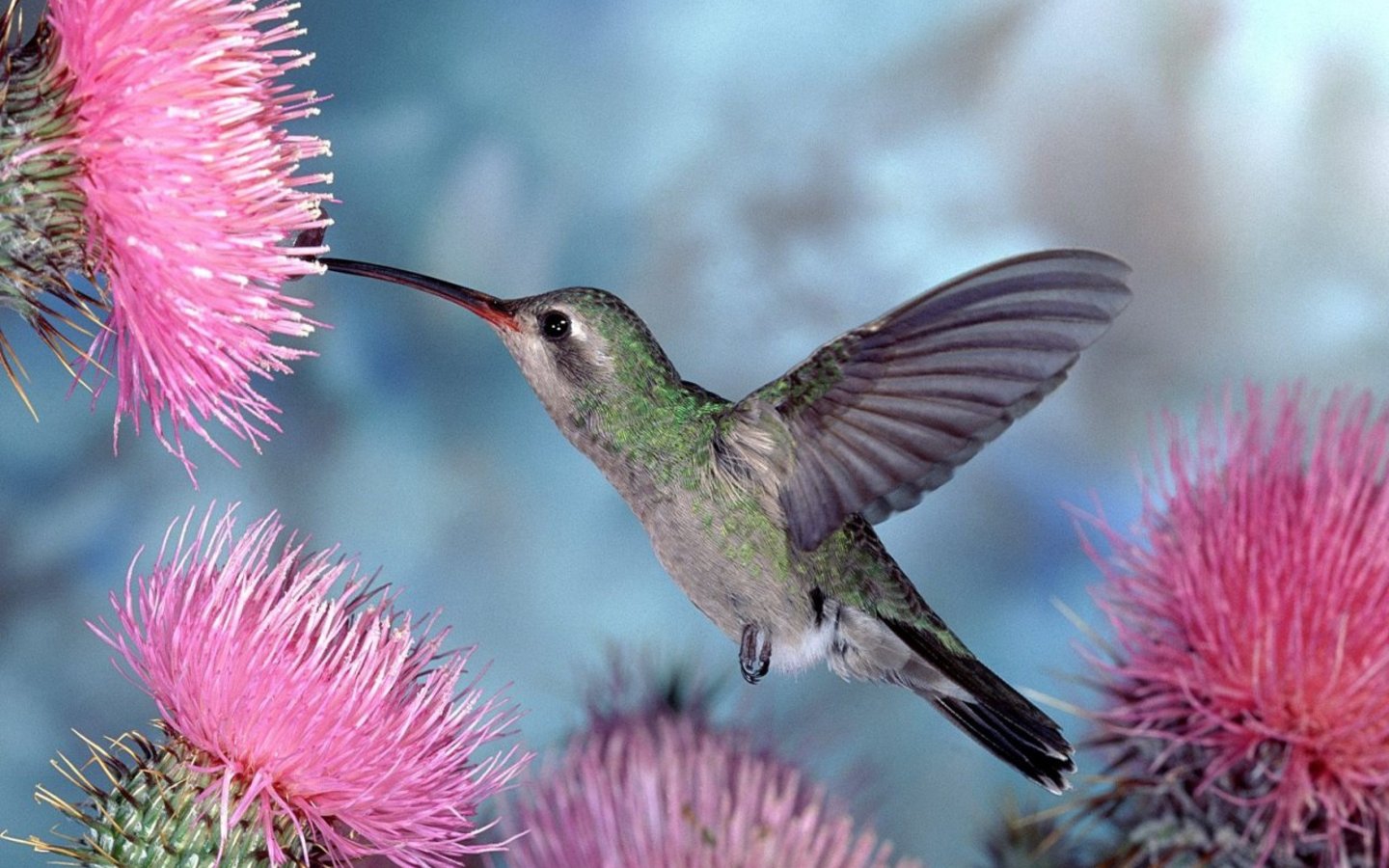 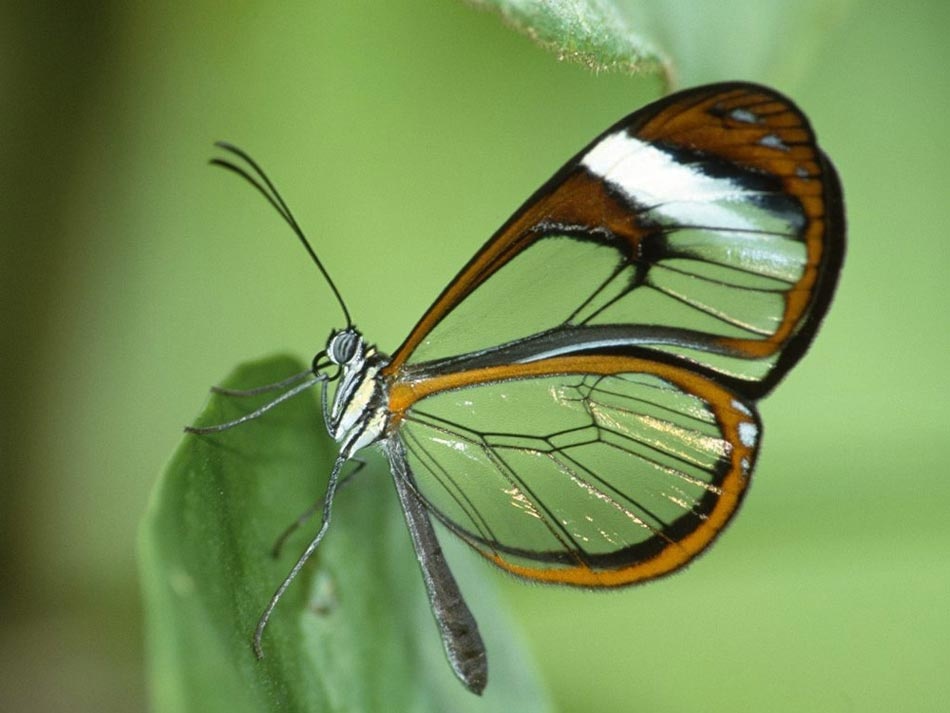 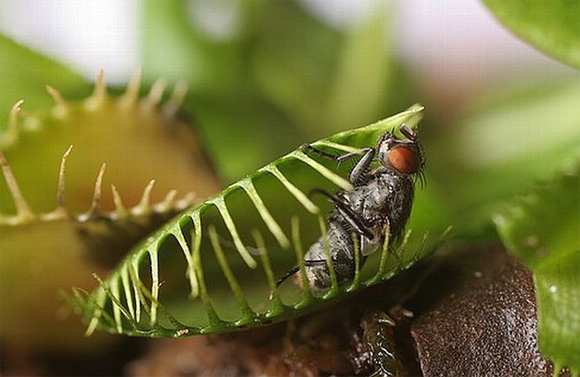 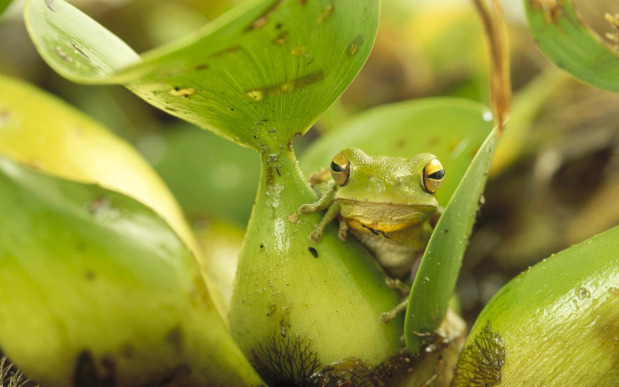 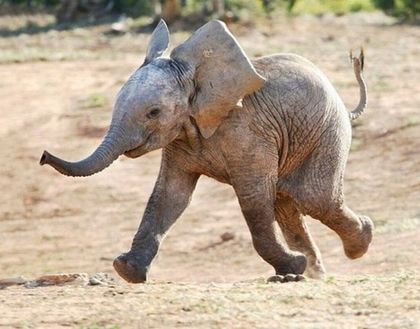 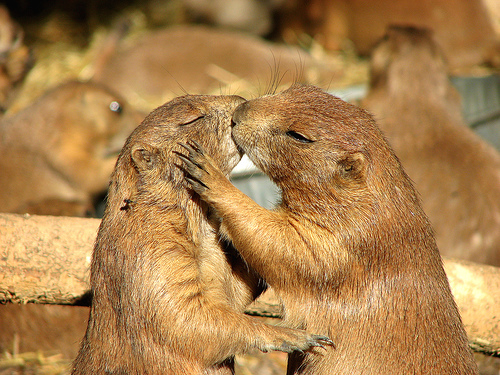 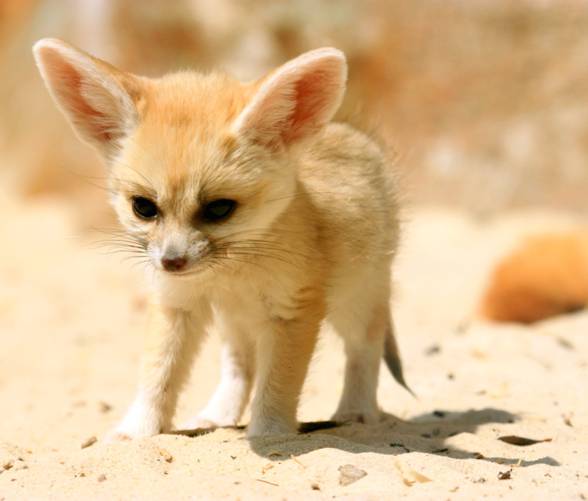 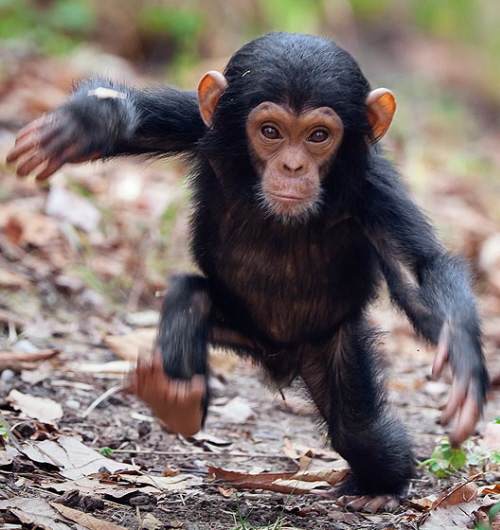 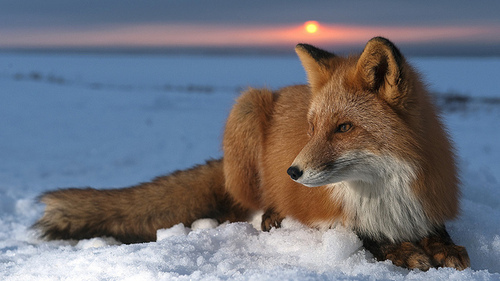 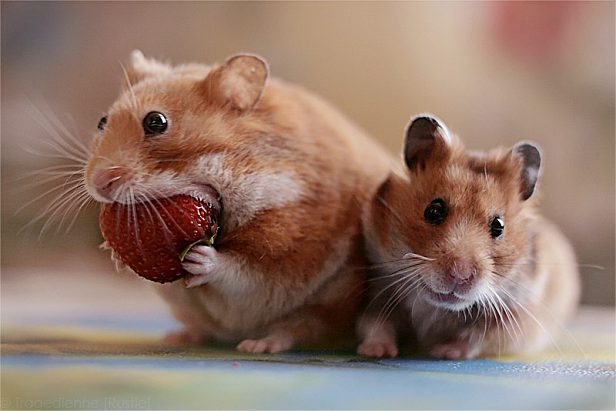 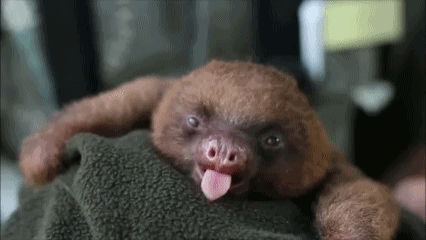 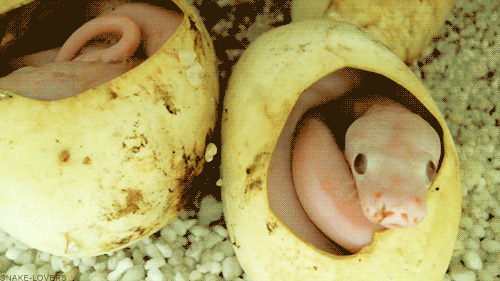 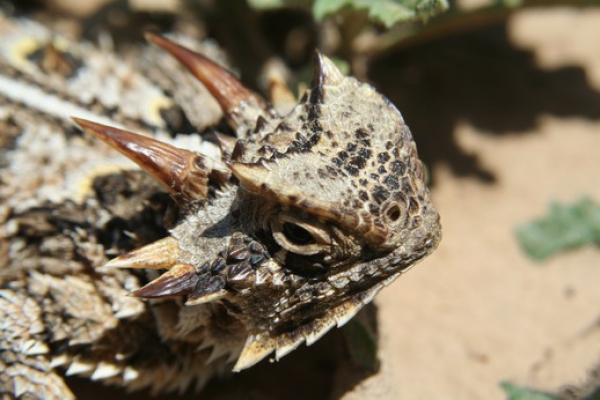 Frynosoma rogata
.
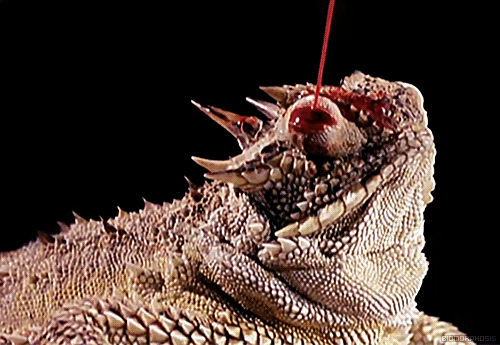 Zaatakowana frynosoma rogata potrafi strzelać krwią za pomocą swoich oczu
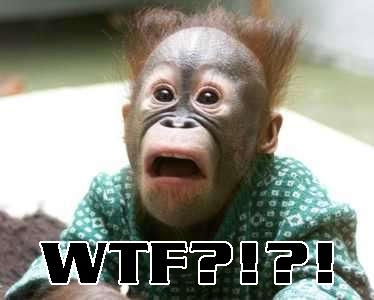 Biologia 
w krzywym zwierciadle
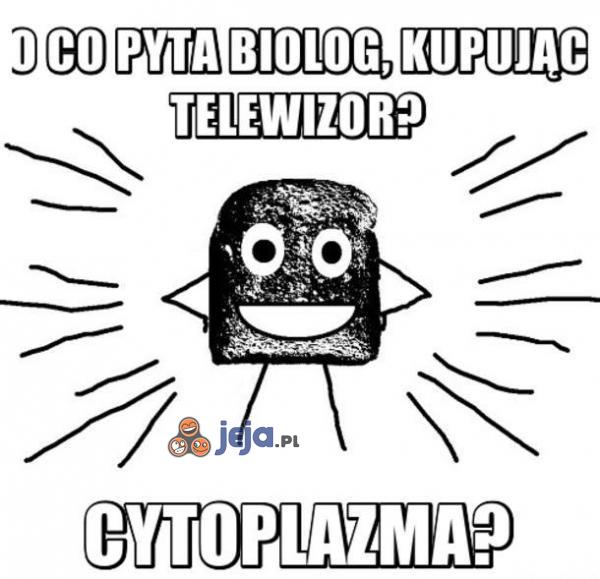 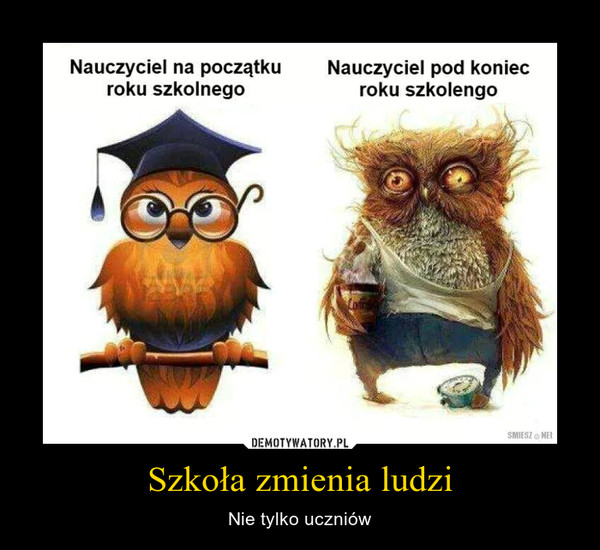 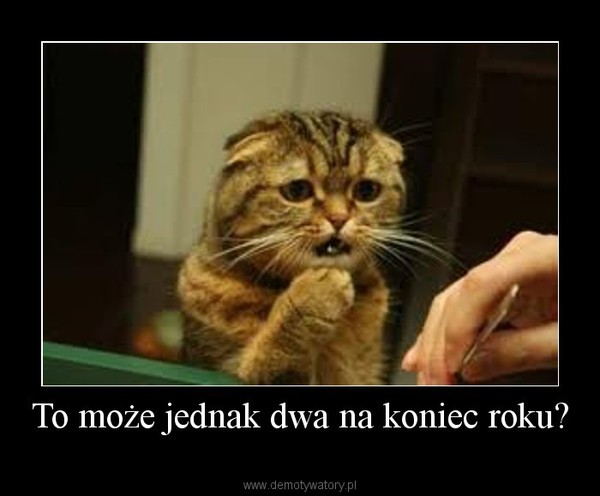 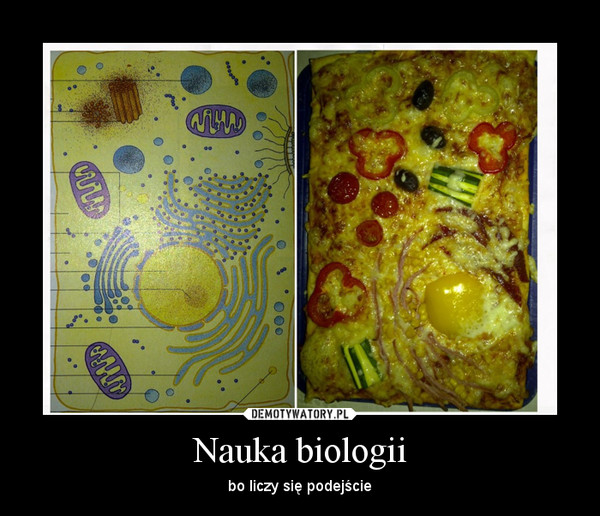 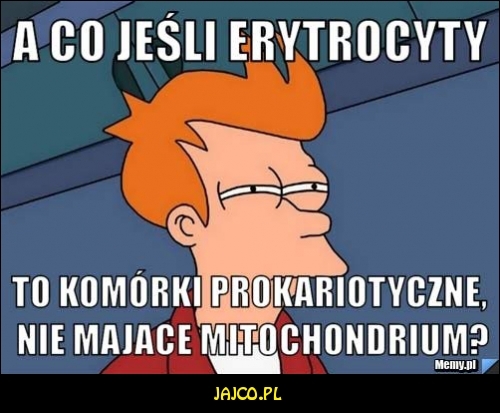 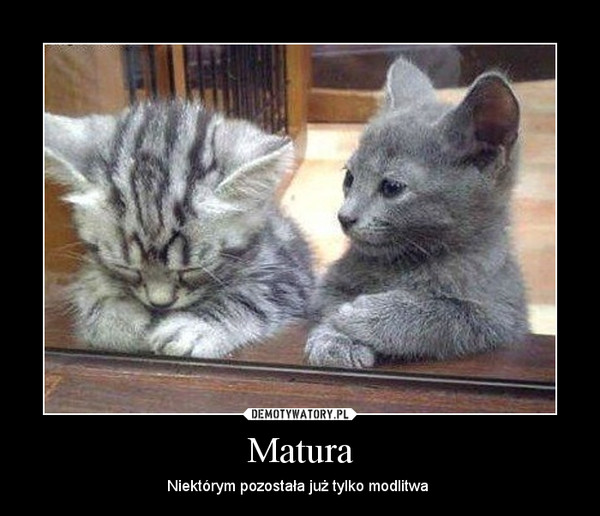 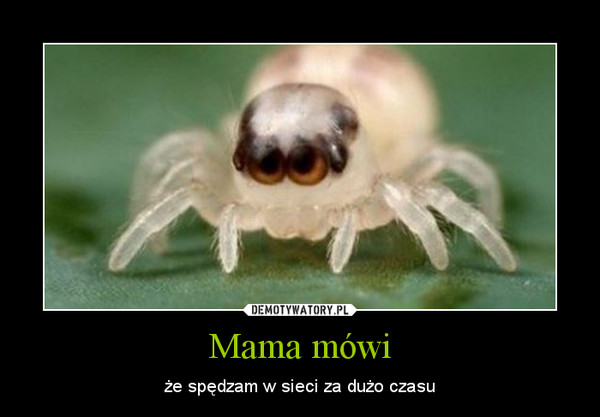 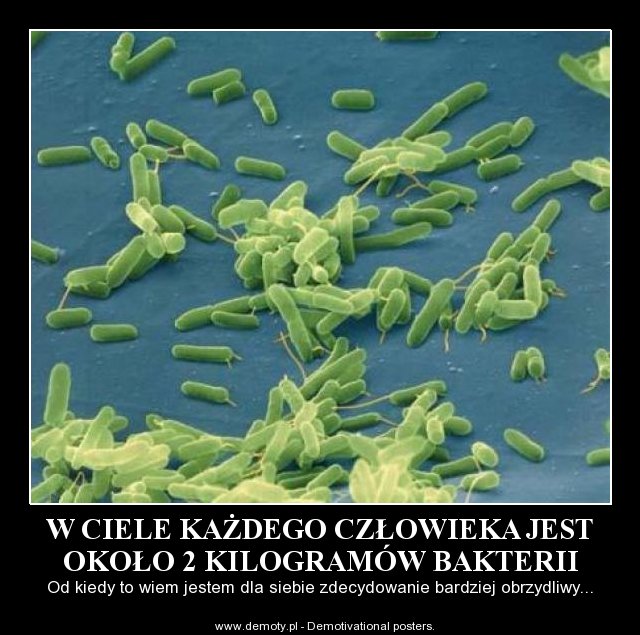 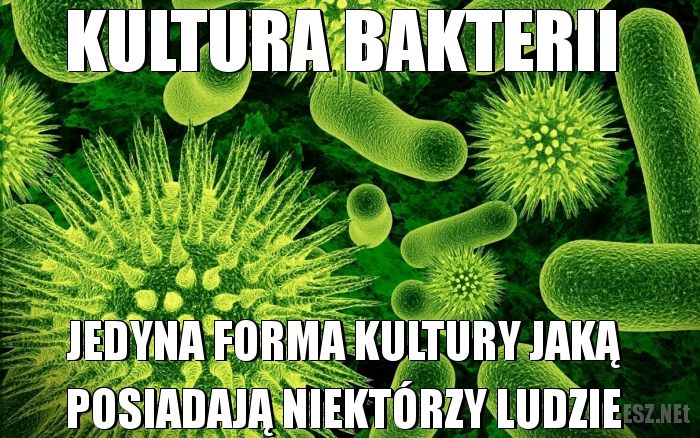 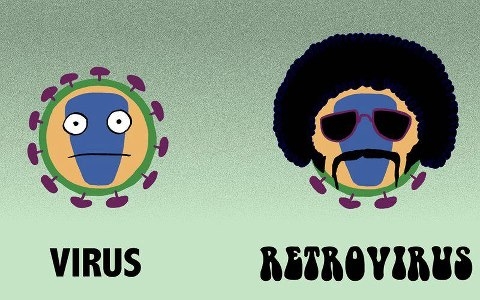 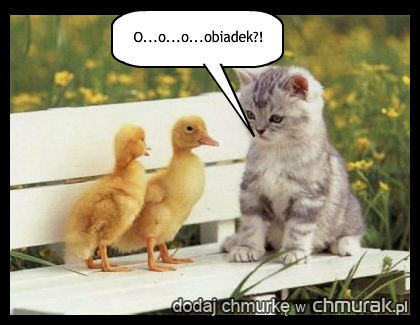 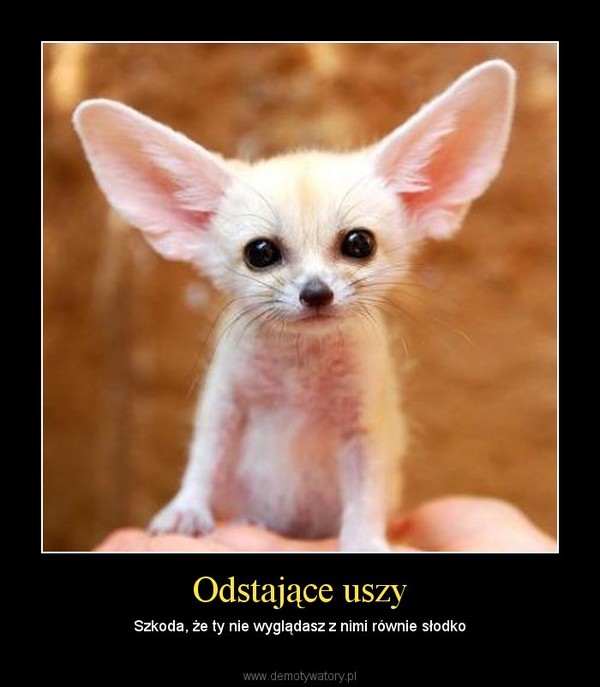 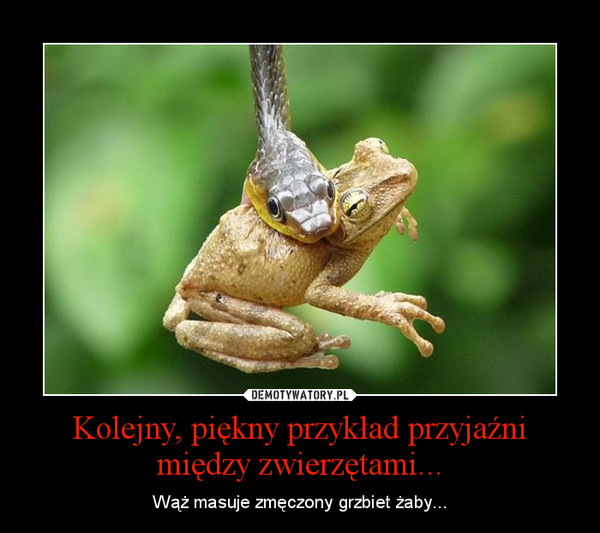 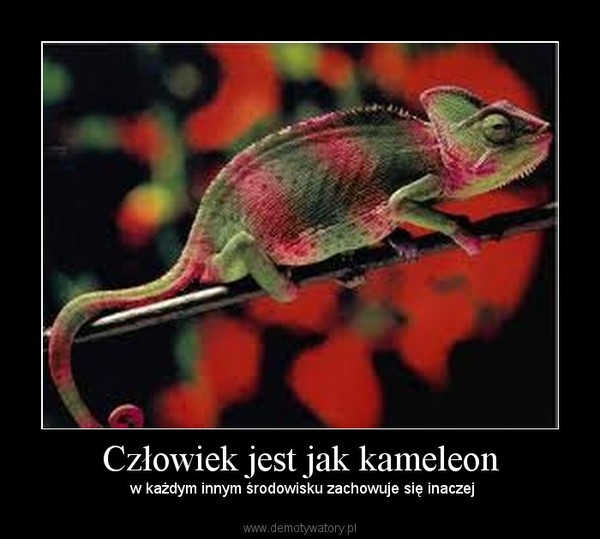 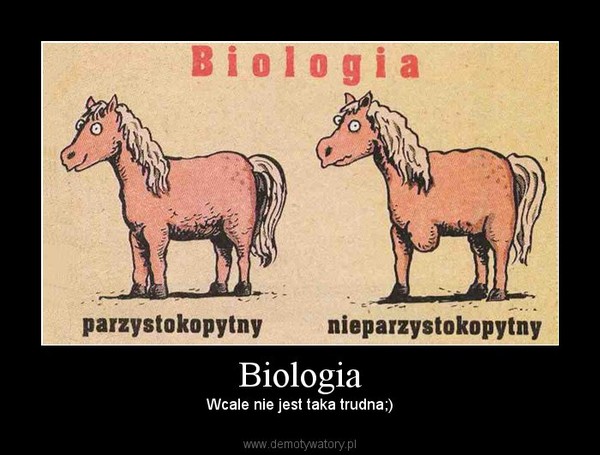 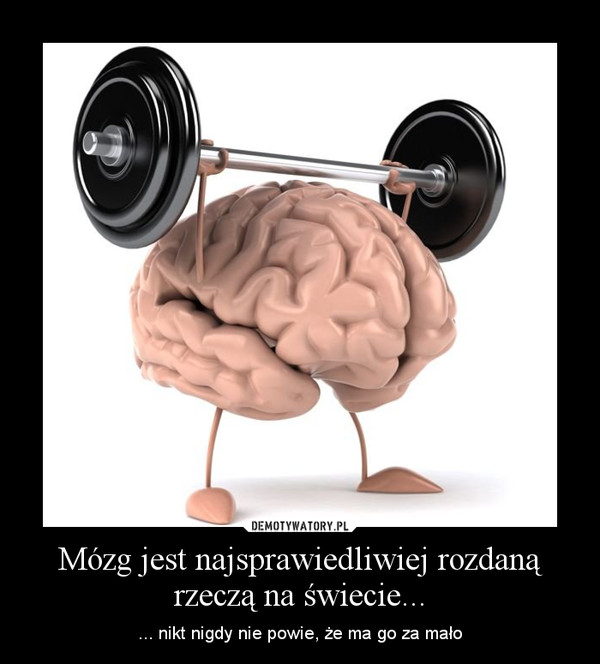 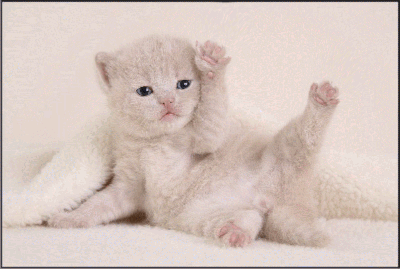 Do zobaczenia